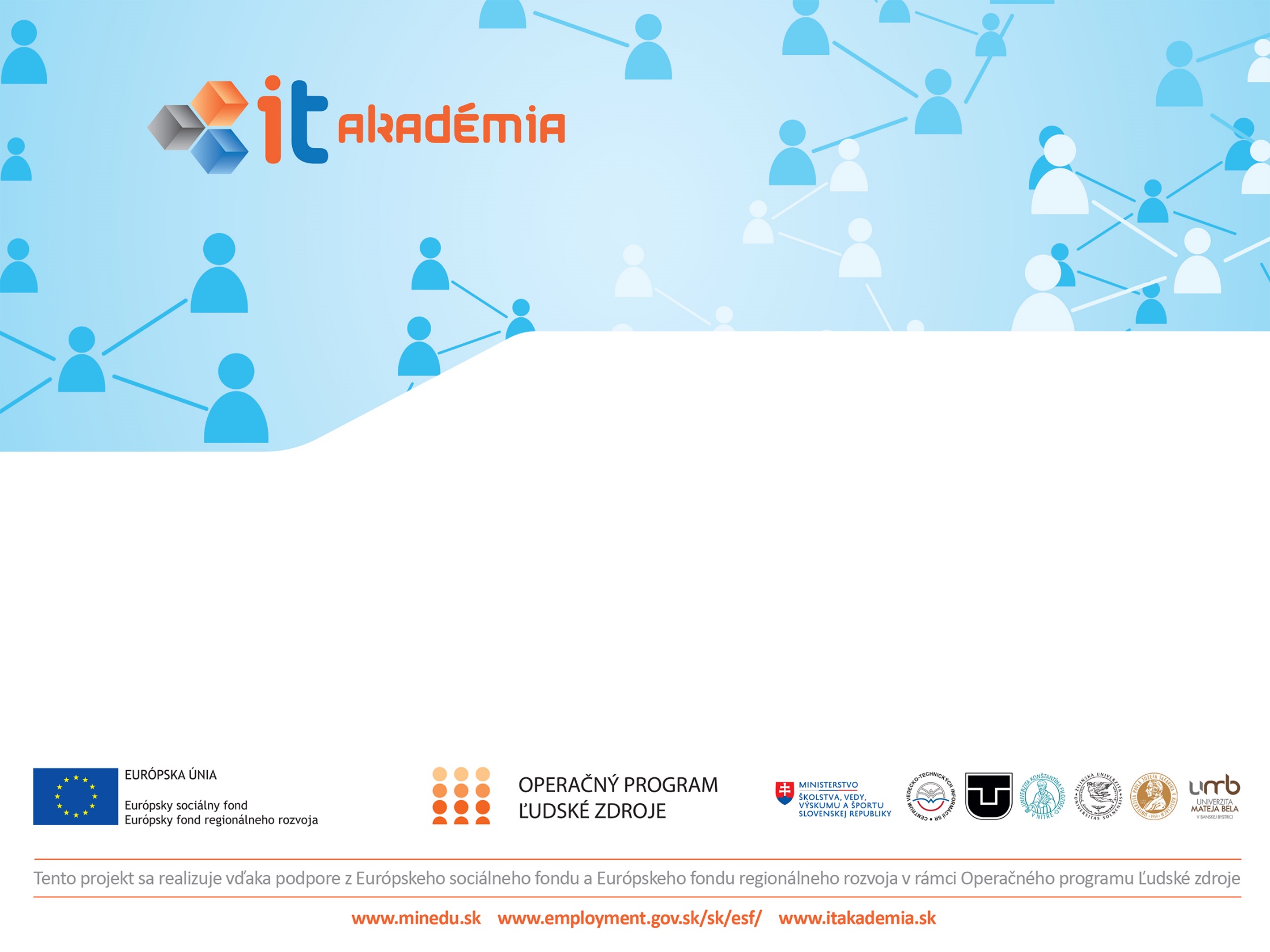 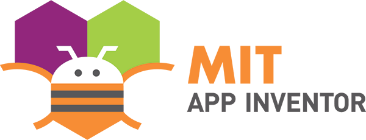 Koncepcia výučby predmetu Programovanie mobilných aplikácií
Ľubomír Šnajder, Ján Guniš, Viera Michaličková, Gabriela Lovászová
UPJŠ v Košiciach, UKF v Nitre
Charakteristika predmetu
33-hodinový predmet
pre žiakov 2. až 4. ročníka SŠ (aj nematurantov)
nadväznosť na základný kurz programovania 
zameranie na praktické programovanie event-driven aplikácií v prostredí MIT App Inventor 2:
užitočné a každodenne využiteľných pre určitú komunitu ľudí
prepojenosť na prírodovedné predmety či umenie – STE(A)M
maximálne využitie senzorov a špecifických funkcionalít mobilného zariadenia (MZ)
Typy aplikácií
užitočné nástroje a pomôcky (N)
asistenčné zdravotné a športové aplikácie (A)
počítačové hry (H)
edukačné aplikácie (E)
simulačné a modelovacie aplikácie (M)
Ciele predmetu
získať znalostí, zručností a skúseností pri programovaní udalosťami riadených praktických aplikácií, rozvíjať CT, BOV spôsobilostí a tvorivosť žiakov
zistiť parametre a meniť nastavenia Android MZ včítane jeho vstavaných senzorov
zistiť zoznam bežiacich procesov v pamäti a ukončiť ich vykonávanie
uložiť a preniesť údajové a programové súbory z Android zariadenia a na Android zariadenie
Ciele predmetu
diskutovať o funkcionalitách existujúcich aplikácií a navrhnúť funkcionality vlastnej aplikácie
vysvetliť a prakticky realizovať postup tvorby aplikácie pre MZ
vytvoriť jednoduchšie aplikácie využívajúce vybrané funkcionality MZ
vyvinúť náročnejšie aplikácie využívajúce rôzne funkcionality MZ, riadiace konštrukcie a dátové typy
Členenie na kapitoly
Koncepcia metodického materiálu a výučby podľa neho
Úvod do práce s OS Android a tvorba prvej aplikácie v Ai2
Tvorba jednoduchých aplikácií – programátorských etúd
Tvorba aplikácií s využitím multimédií
Tvorba aplikácií s využitím sieti 
Tvorba aplikácií s využitím geolokácie 
Tvorba aplikácií s využitím senzorov a aktuátorov 
Prílohy
Línia predmetu
od motivačnej prezentácie a diskusie o aplikáciách pre MZ (2h)
cez tvorbu jednoduchých programátorských etúd (6h)
ďalej cez vývoj náročnejších projektov (20h)
až k vývoju a prezentácii vlastného tímového projektu (5h)
Tematický plán – 1 Úvod (2h)
Spoznávajme Android MZ (základné parametre a nastavenia, senzory, súborový systém, správa procesov, prehľad používaných aplikácií)
Tvorba prvej aplikácie v cloudovom prostredí MIT App Inventor 2 (životný cyklus tvorby aplikácie)
2 Tvorba jednoduchých projektov – prog. etúd (6h)
Kresliaci editor (dotyková obrazovka, udalosti)
Hra Postreh (časovač, lopta, náhoda, zvuk)
Hra Guľka (senzor orientácie, meranie času, lokálna databáza)
Kalkulačka (komponenty pre vstup a výstup, premenné, príkaz IF)
2 Tvorba jednoduchých projektov – prog. etúd (6h)
Zbierka vtipov (viaceré obrazovky, listovanie pohybovým gestom)
Čítačka QR kódu (spracovanie QR kódu, analýza a syntéza reči)
Asistent pri cvičení (senzory zrýchlenia, priblíženia a krokomer)
Generátor náhodných viet (spracovanie zoznamov, príkaz FOR)
2 Tvorba jednoduchých projektov – prog. etúd (6h)
Zobrazovač aktuálnej polohy (senzor polohy, mapa)
Asistent aktuálnej polohy (aktivity externých aplikácií)
Hlasovanie na internete (webová databáza)
Komunikačný asistent (SMS, e-mail)
3 Vývoj aplikácií s využitím multimédií (5h)
Multimediálny zápisník pre mladého reportéra
Dychový tréner
Asistent prvej pomoci
4 Vývoj aplikácií s využitím sieti (5h)
Záznamník terénnych dát
Hlasovací systém
Pomocník pri učení sa cudzieho jazyka
Spoločenská hra pre tablet
Kockový poker
5 Vývoj aplikácií s využitím geolokácie (5h)
Reverse caching
Geolokačná hra
6 Vývoj aplikácií s využitím senzorov a aktuátorov (5h)
Tréner cvikov pre pacientov a športovcov
Hra ovládaná dotykovými gestami
7 Vývoj a prezentácia vlastnej tím. aplikácie (5h)
So zameraním na:
vzdelávanie
zábavu
skúmanie prírodovedných a spoločenských javov
pomoc ľudom so špeciálnymi potrebami, seniorom, športovcom
skvalitnenie a spríjemnenie každodenného života ...
Materiálno-technické zabezpečenie predmetu
HW pre žiaka a učiteľa: počítač (stolový, notebook) s pripojením do  internetu, mobilné zariadenie (tablet, smartfón) s OS Android s pripojením do internetu
SW pre počítač: OS s antimalvérovou ochranou, grafický editor, prehliadač webových stránok kompatibilný s vývojovým prostredím http://ai2.appinventor.mit.edu/ 
SW pre MZ: OS Android, čítačka QR kódov, povolená inštalácia aplikácii z neznámych zdrojov, (Ai2 Companion)
Materiálno-technické zabezpečenie predmetu
dátový projektor (v prípade, že projektor nie je súčasťou interaktívnej tabule)
pre prístup na cloud MIT App Inventora 2 je nevyhnutné mať zriadený Google účet